Study of aggregation of organic dyes on metal oxide nanoparticle surfaces
 Elena Galoppini RutgersUniversity /Newark
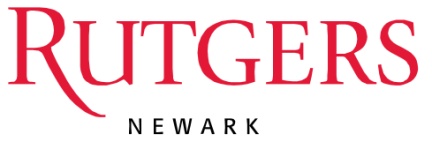 Metal oxide nanoparticles with bound organic dyes find applications in electrochromic displays, dye-sensitized solar cells (DSSCs), and other devices. We have developed two strategies to study dye ”insulation” effects (a) the use of tripodal linkers having a large footprint (Dye-tripod) to control the spacing between molecules and (b) the encapsulation of dyes in host molecules that bind to the surface (Dye@host).
We synthesized and studied the binding and photophysical properties of large footprint tripodal pyrene derivatives bound to TiO2 and ZrO2 semiconductor nanoparticles films through meta or para oriented anchoring groups

(b) The binding of  viologens directly bound  or bound as viologen@cucubituryl complexes to TiO2 and ZrO2 thin films was  studied. We observed that the chemisorption of CBs  and MV@CB[7] complexes onto nanocrystalline TiO2 is possible. Photochromic cells exhibiting reversible color changes and reversible redox chemistry are currently being tested.
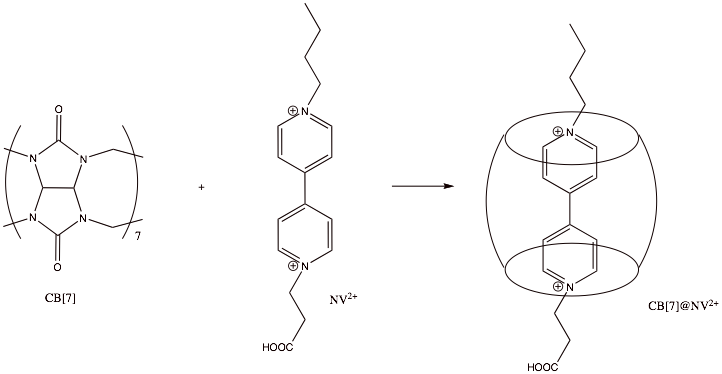